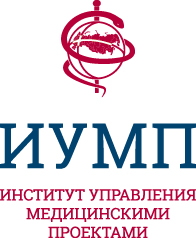 Корпоративный медицинский стандарт в системе охраны здоровья работников предприятий
Генеральный директор ООО «Институт управления медицинскими проектами» (ИУМП)
Член Правления НП ОПОРА
О.П. Паскар
Москва, 2015
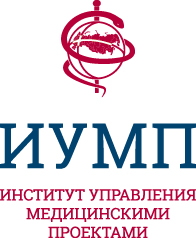 Медицинское обслуживание работников предприятий
ЛПУ (дмс, омс,профи
лактические осмотры)
Здравпункты и медико-санитарные части
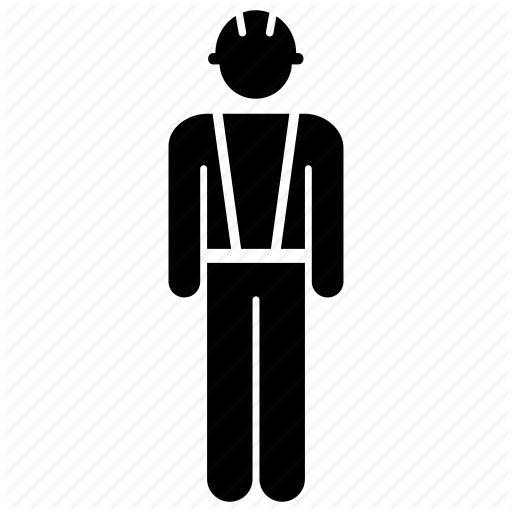 Оздорови
тельные комплексы и спортивные
залы
Санаторно-курортные учреждения
2
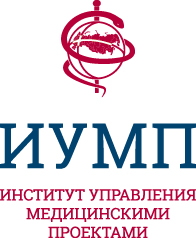 Медицинская помощь работникам предприятий
неотложная помощь, предрейсовые и предсменные осмотры, вакцинация, санитарно-просветительная работа по ЗОЖ
определение профпригодности и выявление признаков профзаболеваний, т.е. прежде всего интересы работодателя
здоровое питание в столовых, плавание в бассейне, посещение фитнесс клубов - современная тенденция, требующая контроля со стороны профессиональных мед работников
лечение уже возникших заболеваний, самостоятельный выбор пациентом врача, ЛПУ и момента обращения к врачу
в основном, реабилитация после перенесенных заболеваний
3
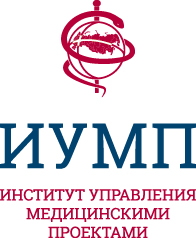 Службы, отвечающие за здоровье и безопасность работников на предприятии
охрана
труда
производственная безопасность
служба персонала
медицинская служба
составлении списков профессий и должностей для прохождения мед осмотров

разработка мероприятий по профилактике проф заболеваний и несчастных случаев






анализ причин несчастных случаев

АРМ  и пр.
составление списков для прохождения мед осмотров


разработка мероприятий по профилактике проф заболеваний

учет и анализ состояния и причин проф заболеваний



обучение оказанию первой помощи

внедрение комплекса производственной гимнастики
диагностика, в том числе медосмотры


профилактика (программы ЗОЖ)

лечение (ДМС)
реабилитация
участие в организации мед осмотров


контроль реализации программ мотивации к ЗОЖ

обеспечение социальных гарантий (ДМС, компенсации, санаторно-курортные путевки и др.)
участие в мероприятиях по охране труда и технике безопасности
организация корпоративных мероприятий, в том числе спортивно-оздоровительных
4
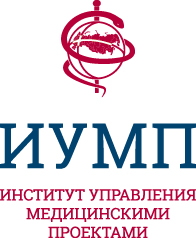 Система охраны здоровья
Для улучшения показателей здоровья работников и эффективного взаимодействия служб, отвечающих за здоровье работников, необходима система, которая:
объединяет внутри предприятия все виды медицинской помощи и все мероприятия, направленные на охрану здоровья и безопасность, а также всех ответственных за их проведение

должна быть эффективна не только по медицинским критериям, но и экономически целесообразна для работодателя
5
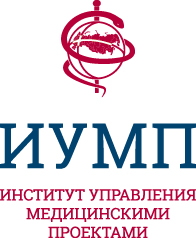 Корпоративный стандарт медицинского обслуживания
Корпоративный стандарт медицинского обслуживания работников предприятия – инструмент для создания на предприятии системы охраны здоровья персонала, обеспечивающий:
взаимодействие служб, ответственных за охрану здоровья работников
преемственность оказания медицинской помощи при проведении различных видов обеспечении–замкнутый цикл от профилактики до реабилитации
унификацию мероприятий по организации и оказанию всех видов медицинской помощи
оценку эффективности лечебной и профилактической медицинской помощи
сравнение показателей эффективности медицинской помощи как внутри предприятия, так и в отрасли
улучшение показателей здоровья персонала при сохранении качества оказания медицинской помощи
6
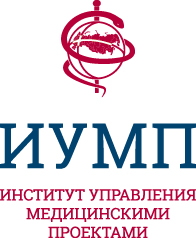 Важные функции корпоративного стандарта медицинского обслуживания
Корпоративный стандарт медицинского обслуживания
Контроль
Планирование
7
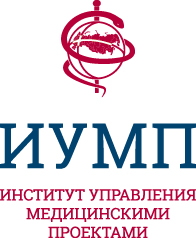 Структура документа
Корпоративный стандарт медицинского обслуживания работников предприятия состоит из:
Приложений,
содержащих:
нормативные документы, схемы работы и взаимодействия подразделений, образцы, формы, таблицы расчетов и др.
Нескольких разделов, содержащих:
регламенты организации мед помощи (мед кабинеты)
порядок оказания всех видов мед помощи (от первой до специализированной)
образцы документов, порядок и сроки их оформления
и т.д.
Документ адаптируется  к каждому предприятию, обязательно учитывая специфику его деятельности
8
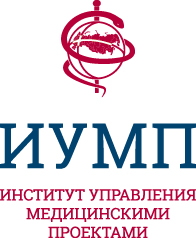 Результаты применения корпоративного стандарта медицинского обслуживания
для работодателя
управляемость и прозрачность процесса
снижение издержек, эффективное использование финансовых средств
улучшение здоровья персонала
повышение конкурентоспособности компании
9
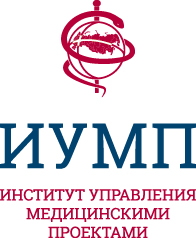 Спасибо за внимание
Общество с ограниченной ответственностью
«ИНСТИТУТ УПРАВЛЕНИЯ МЕДИЦИНСКИМИ ПРОЕКТАМИ»
 
Тел/факс: +7(495)937-88-00
e-mail: info@iump.ru
www.iump.ru